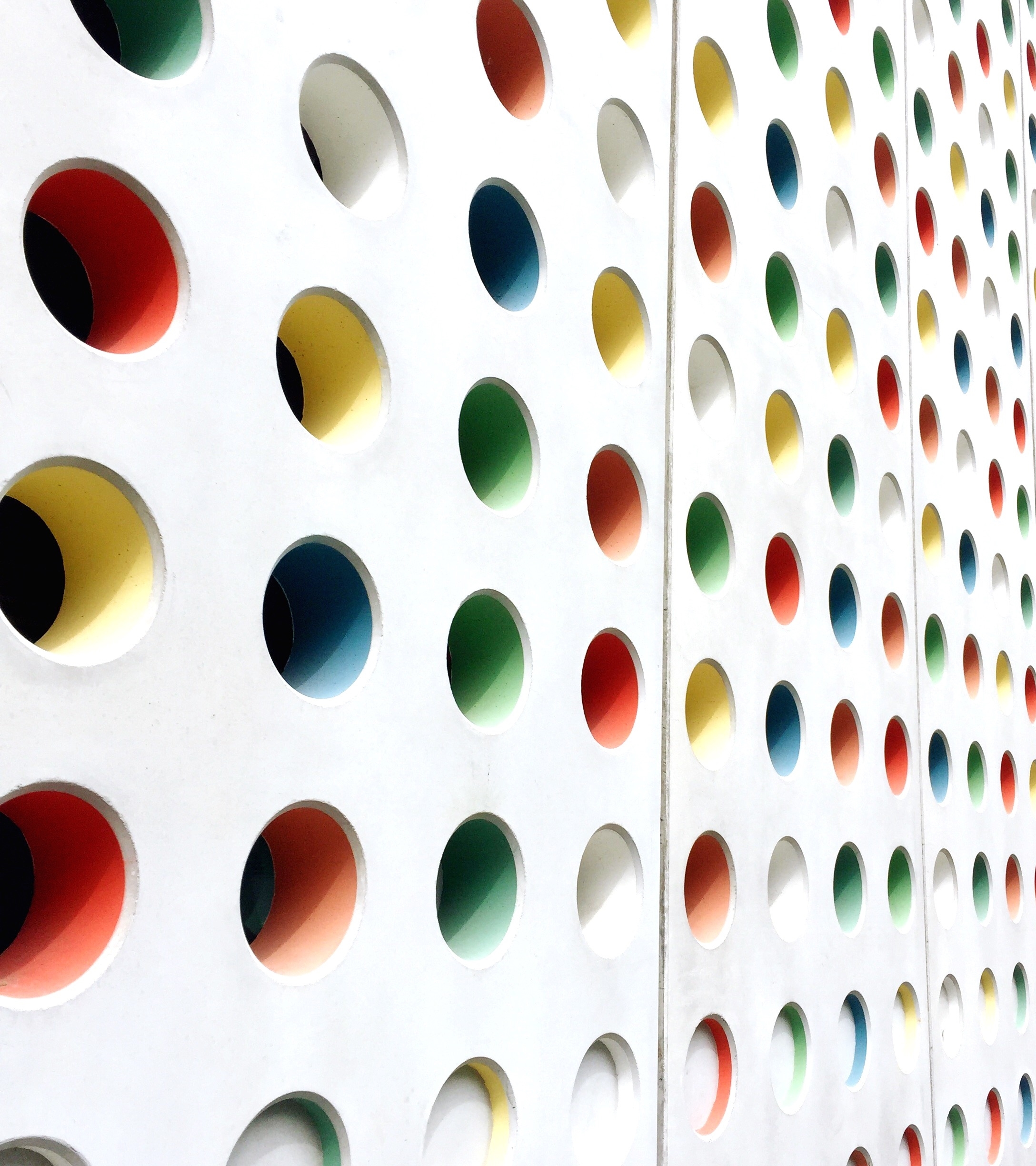 Writing a doctoral dissertation
Hanh Doan
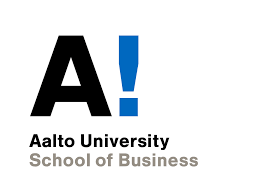 References
Doctoral dissertation: Business and Ethics?: A study of a Dichotomy (2021)
By Marja K. Svanberg (Department of Management Studies)
Supervisor: Professor Matti Häyry
Main theme: reveal a problematic fact about current business ethics by showing that its foundation, conventional altruistic ethics, is essentially opposed to the egoistic profit motive (the commercial heart of business).
Phases of writing doctoral dissertation
1. Choose the topic of research: the topic of your great interest, timely?
2. Decide the structure: combination of essays or monograph?
3. Choose research method: quantitative (test hypotheses) or qualitative (conceptual research, propose new theoretical frameworks, etc.)?
4. Data collection: what data to collect and how data should be collected?
5. Data analysis: how to interpret the data?
6. Comprehensive writing: put everything together in the final dissertation.
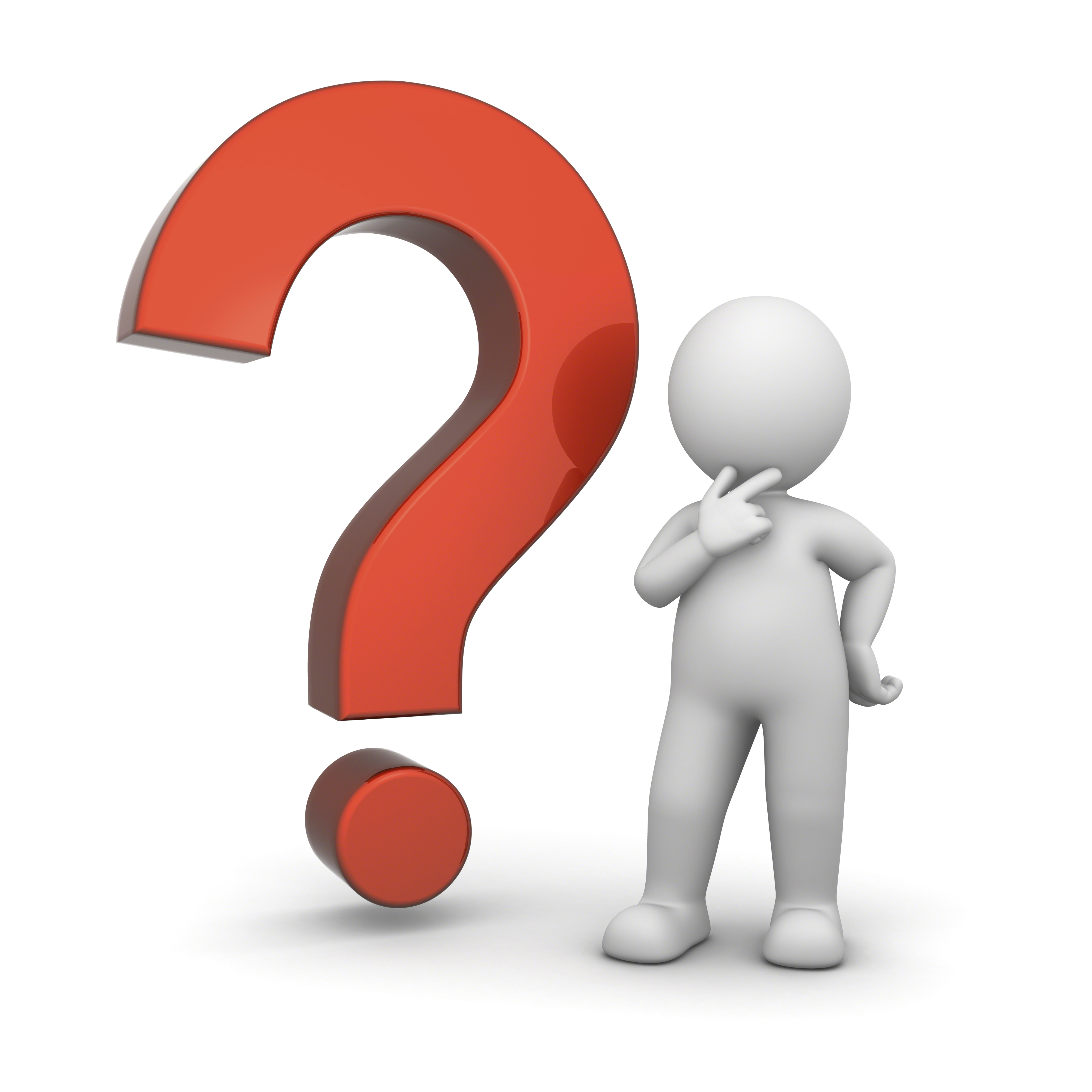 Challenges
Unanticipated disruption.
Feeling of loneliness.
Different research area from supervisor’s.
Key factors to overcome challenges
Support from family, friends, colleagues and supervisor.
One’s own efforts: stamina, perseverance, belief in oneself, hard-work.
Other advices
Keep a habit of daily writing: at least 5 – 10 minutes per day.
Write down any idea coming to mind.
Treat writing doctoral dissertation as a full time job and spend time to work on it.
Attend courses that are useful for writing and structuring doctoral dissertation.
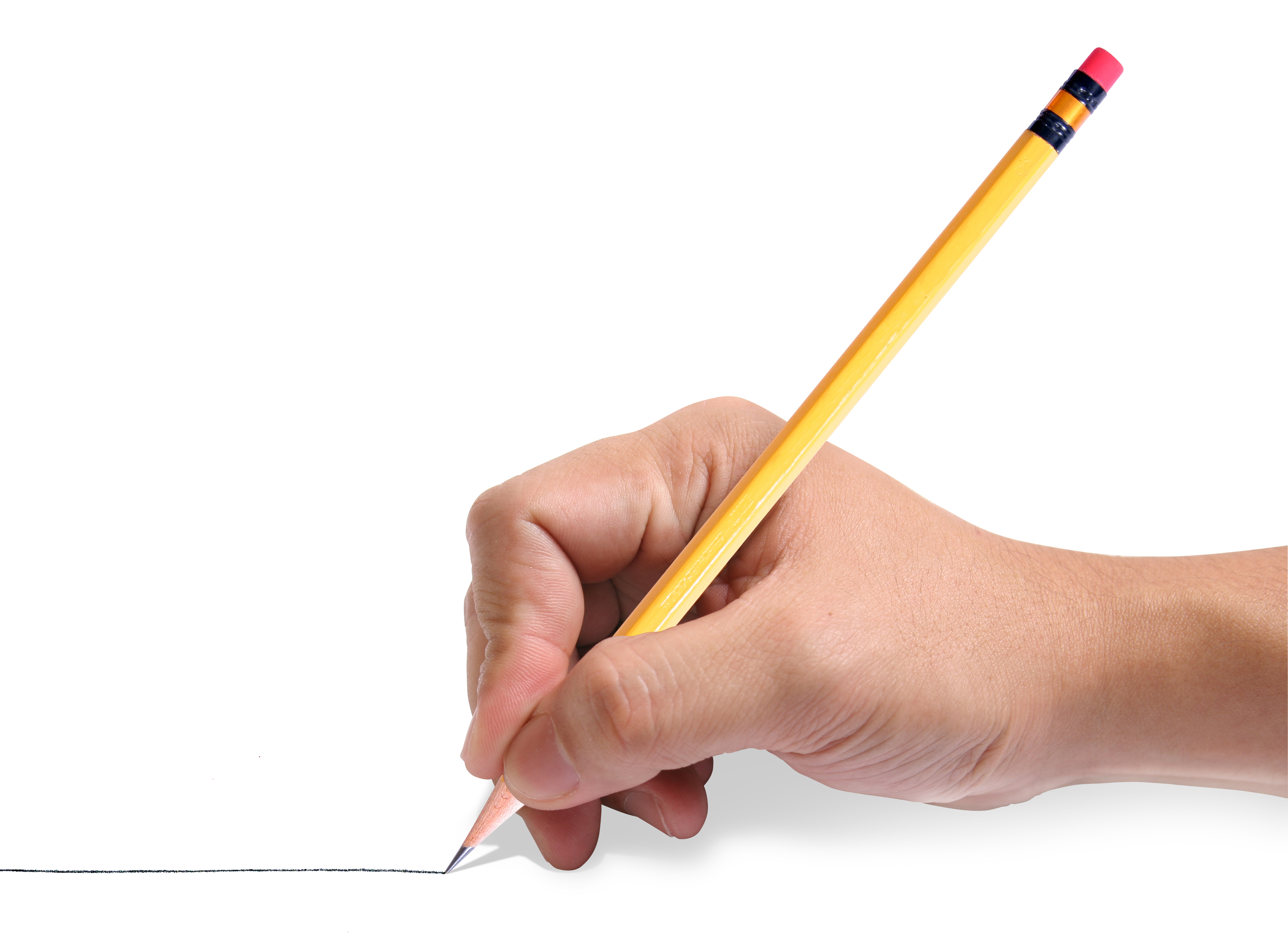